Zmiany w kodeksie pracyKontrola trzeźwości
Emilia Szalewicz 02.02.2023
Jeżeli jest to niezbędne do zapewnienia ochrony życia i
zdrowia pracowników lub innych osób lub ochrony mienia, pracodawca może
wprowadzić:

 kontrolę trzeźwości pracowników /

kontrolę pracowników na obecność w ich organizmach środków działających podobnie do alkoholu
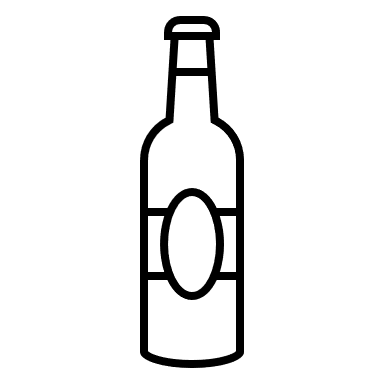 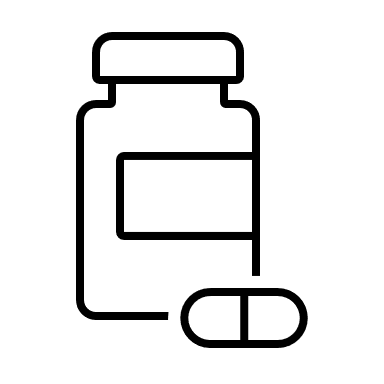 Z poszanowaniem
godności i intymności pracownika.
W układzie zbiorowym/regulaminie/ obwieszczeniu ustala się:
wprowadzenie kontroli trzeźwości, 
grupę lub grupy pracowników objętych kontrolą trzeźwości 
 sposób przeprowadzania kontroli trzeźwości, w tym:
rodzaj urządzenia wykorzystywanego do kontroli,
czas i częstotliwość jej przeprowadzania.
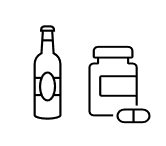 Uwaga - rozporządzenie
Kontrola trzeźwości jest przeprowadzana przez pracodawcę 
w sposób określony w regulaminie i na podstawie 
Rozporządzenia Ministra ds. Zdrowia wydanego na podstawie 
art. 22(1g) K.P, 
które określ: 
- warunki i metody przeprowadzenia badań
sposób udokumentowania 
wykaz środków działających podobnie jak alkohol
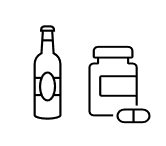 Gdzie jest rozporządzenie?
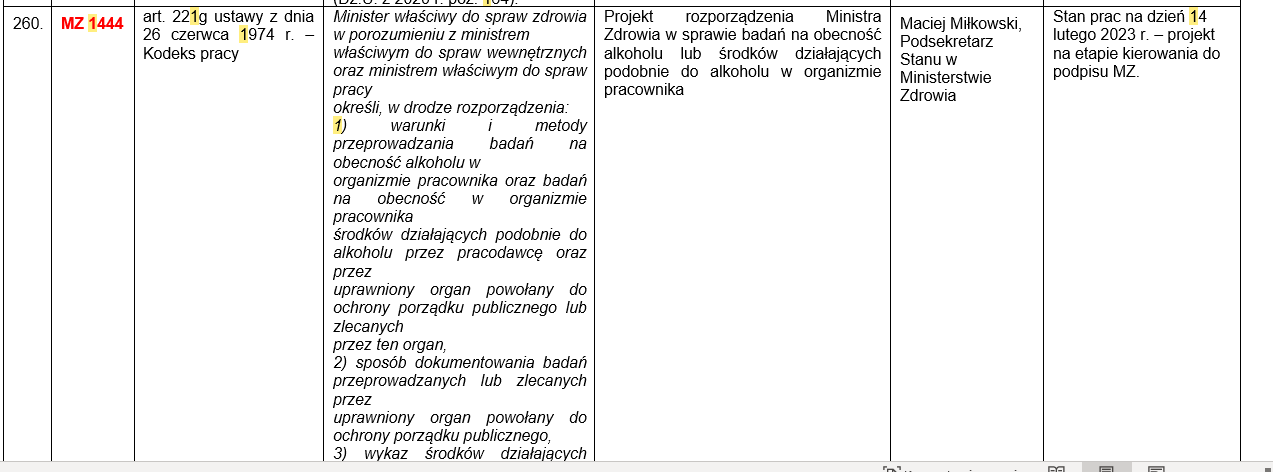 Rządowy Proces Legislacyjny
https://legislacja.rcl.gov.pl/projekt/12367602/katalog/12940169#12940169
Sposób informowania pracowników
Pracodawca informuje pracowników w sposób przyjęty u danego pracodawcy nie później niż 2 tygodnie przed rozpoczęciem jej przeprowadzania

W związku z zatrudnieniem pracownika objętego kontrolą trzeźwości pracodawca przekazuje temu pracownikowi przed dopuszczeniem go do pracy informacje postaci papierowej lub elektronicznej
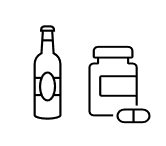 Co badamy?
w rozumieniu art. 46 ust. 2 albo 3
ustawy z dnia 26 października 1982 r. o wychowaniu w trzeźwości i
przeciwdziałaniu alkoholizmowi (Dz. U. z 2021 r. poz. 1119 i 2469 oraz z 2022 r. poz. 24, 218, 1700 i 2185)
stwierdzenie braku obecności alkoholu
 tj. zawartość alkoholu nie osiąga lub nie prowadzi do osiągnięcia wartości 
właściwych dla stanu po użyciu alkoholu

2. stwierdzenie obecności alkoholu wskazującej 
na stan po użyciu alkoholu
stężenia we krwi od 0,2‰ do 0,5‰ alkoholu albo
obecności w wydychanym powietrzu od 0,1 mg do 0,25 mg alkoholu w 1 dm3

3. stwierdzenie stanu nietrzeźwości 
stężenia we krwi powyżej 0,5‰ alkoholu albo
obecności w wydychanym powietrzu powyżej 0,25 mg alkoholu w 1 dm3
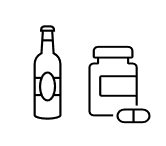 Urządzenie
Kontrola trzeźwości - za pomocą urządzenia posiadającego ważny dokument potwierdzający jego kalibrację lub wzorcowanie.
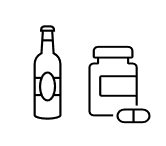 Dokumentowanie
Pracodawca przetwarza informacje o:
- dacie
- godzinie i minucie badania
- wyniku  badania wskazującym na stan po użyciu alkoholu albo stan nietrzeźwości 
wyłącznie w przypadku, gdy jest to niezbędne do zapewnienia ochrony dóbr, 
i przechowuje te informacje w aktach osobowych pracownika przez okres nieprzekraczający roku od dnia ich zebrania
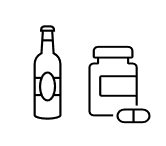 Miejsce i termin przechowywania informacji
W przypadku, w którym informacje, mogą stanowić lub stanowią dowód w postępowaniu prowadzonym na podstawie prawa, a pracodawca jest stroną tego postępowania lub powziął wiadomość o wytoczeniu powództwa lub wszczęciu postępowania, okres, przechowywania  ulega przedłużeniu do czasu prawomocnego zakończenia postępowania.
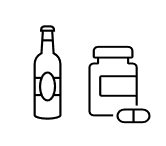 W przypadku zastosowania kary upomnienia, kary nagany lub kary pieniężnej pracodawca przechowuje informacje, w aktach osobowych pracownika do czasu uznania kary za niebyłą zgodnie z art. 113 KP
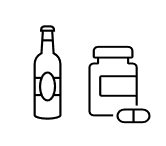 Z poszanowaniem
godności i intymności pracownika.
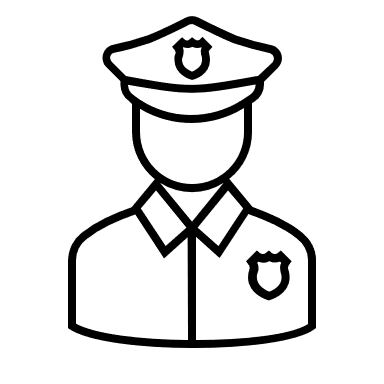 Na żądanie pracodawcy lub pracownika niedopuszczonego do pracy badanie stanu trzeźwości pracownika przeprowadza uprawniony organ powołany do ochrony porządku publicznego - przeprowadza badanie stanu trzeźwości pracownika przy użyciu metod niewymagających badania laboratoryjnego
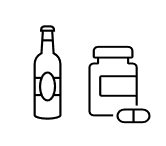 Pracodawca nie dopuszcza pracownika do pracy
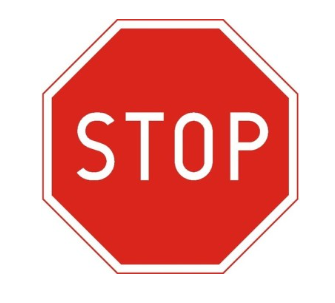 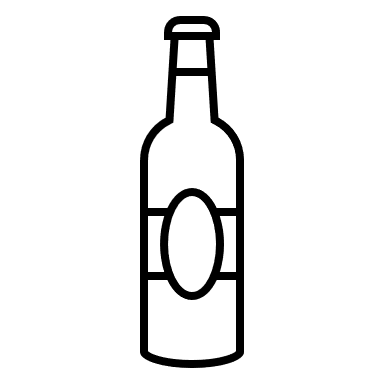 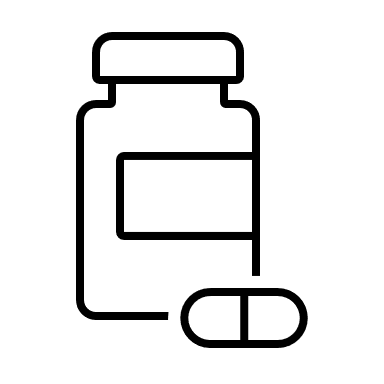 jeżeli kontrola trzeźwości wykaże obecność alkoholu w organizmie pracownika wskazującą na stan po użyciu alkoholu albo stan nietrzeźwości
albo zachodzi uzasadnione podejrzenie, że pracownik stawił się do pracy w stanie po użyciu alkoholu albo w stanie nietrzeźwości lub spożywał alkohol w czasie pracy
jeżeli kontrola, wykaże obecność w organizmie pracownika środka działającego podobnie do alkoholu 
albo zachodzi uzasadnione podejrzenie, że pracownik stawił się do pracy w stanie po użyciu takiego środka lub zażywał taki środek w czasie pracy
Informację dotyczącą podstawy niedopuszczenia pracownika do pracy przekazuje się pracownikowi do wiadomości.
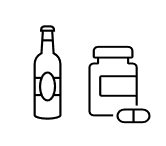 Organ, uprawniony, powołany do utrzymania porządku publicznego , zleca przeprowadzenie badania krwi         lub moczu    , jeżeli:
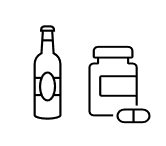 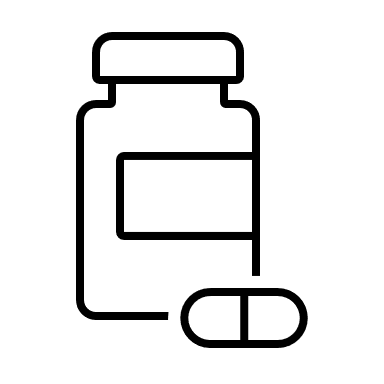 Z poszanowaniem
godności i intymności pracownika.
1) nie ma możliwości przeprowadzenia badania metodą niewymagającą badania laboratoryjnego 
2) pracownik niedopuszczony do pracy odmawia poddania się badaniu metodą niewymagającą badania laboratoryjnego
3) pracownik niedopuszczony do pracy żąda przeprowadzenia badania krwi              /  moczu       
pomimo przeprowadzenia badania metodą niewymagającą badania laboratoryjnego 
4) stan pracownika niedopuszczonego do pracy uniemożliwia przeprowadzenie badania metodą nielaboratoryjną
5) nie ma możliwości wskazania stężenia alkoholu z powodu przekroczenia zakresu pomiarowego urządzenia wykorzystywanego do pomiaru
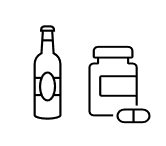 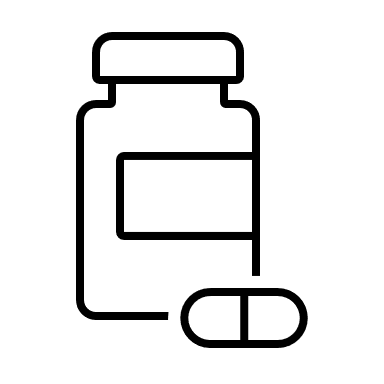 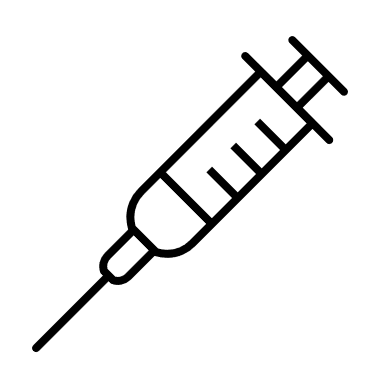 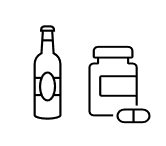 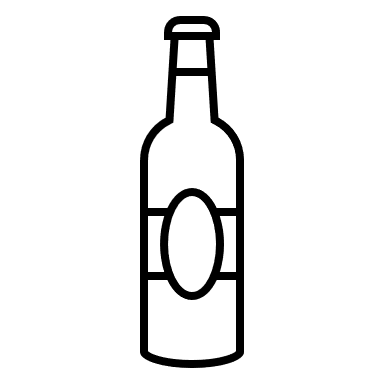 Zabiegu pobrania krwi dokonuje osoba posiadająca odpowiednie kwalifikacje zawodowe.
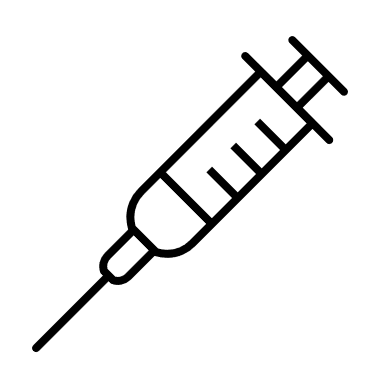 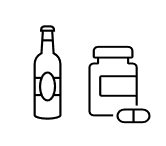 Badanie moczu zlecone przez organ
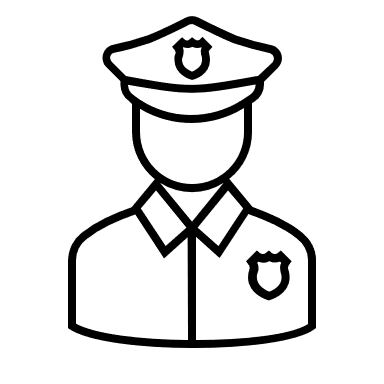 Czynności związane z pobraniem moczu do badania, odbywają się w obecności osoby posiadającej odpowiednie kwalifikacje zawodowe do przeprowadzania badania moczu, tej samej płci co pracownik, od którego pobiera się mocz.
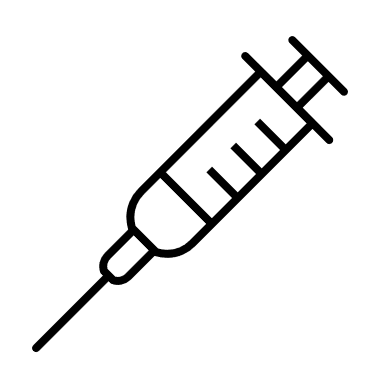 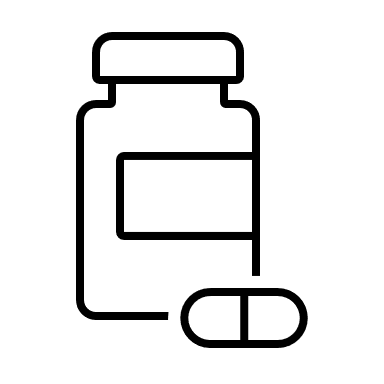 Wynagrodzenie
W przypadku gdy wynik badania nie wskazuje na stan po użyciu alkoholu albo stan nietrzeźwości pracownika, 
okres niedopuszczenia pracownika do pracy jest okresem usprawiedliwionej nieobecności w pracy, 
za który pracownik zachowuje prawo do wynagrodzenia
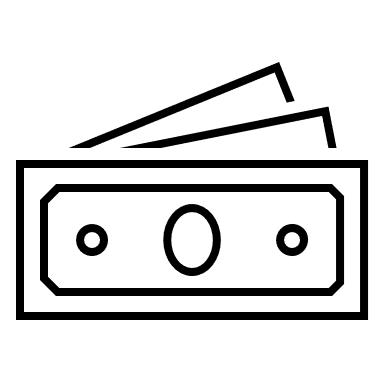 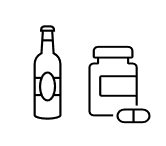 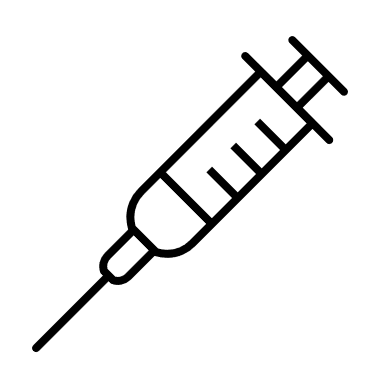 Dokumentacja badania przez organy
daty, godziny i minuty oraz miejsca przeprowadzenia badania; 

 wyniku badania; 

 danych osobowych pracownika:
 a) imienia i nazwiska,
 b) numeru PESEL, a jeżeli nie posiada – serii i numeru dokumentu potwierdzającego tożsamość pracownika,
 c) daty urodzenia, płci, wzrostu, masy ciała, informacji o chorobach, na jakie pracownik choruje, oraz podpisu pracownika – jeżeli dane te pozyskano w związku z przeprowadzanym badaniem; 

4) imienia i nazwiska oraz podpisu osoby przeprowadzającej badanie;
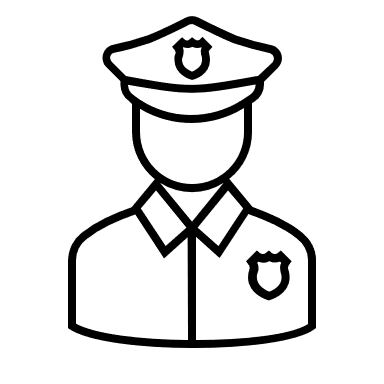 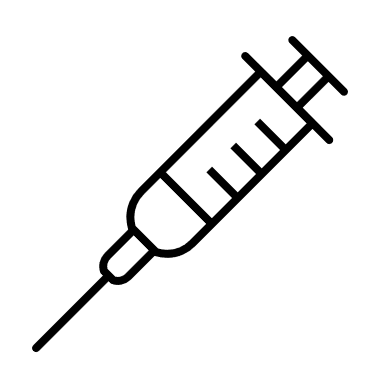 Dokumentacja badania przez organy
5) imienia, nazwiska, stanowiska i podpisu osoby przeprowadzającej pobranie próbek materiału biologicznego do badań; 

6) imienia i nazwiska oraz podpisu osoby, w obecności której przeprowadzono badanie; 

7) informacji o objawach lub okolicznościach uzasadniających przeprowadzenie badania oraz dacie i godzinie ich stwierdzenia; 

8) innych informacji niezbędnych do oceny wiarygodności i poprawności badania;
9) w przypadku odstąpienia od pobrania próbek krwi                  lub moczu                     - informacji o przyczynie odstąpienia.
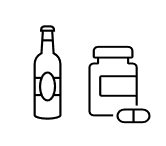 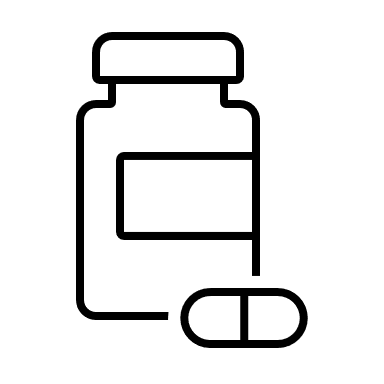 Informacje przekazywane przez organ przeprowadzający badanie
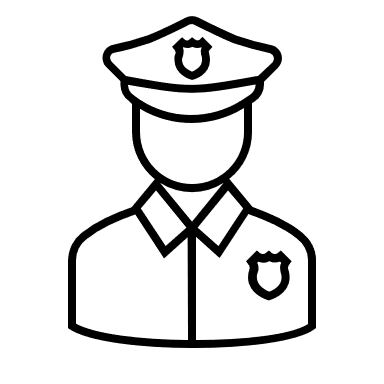 Komu: Pracownikowi i Pracodawcy
Forma: pisemna 
Treść:
1) obejmującą imię i nazwisko osoby badanej 
2) numer PESEL, a w przypadku jego braku – serię i numer dokumentu potwierdzającego tożsamość, 
3) datę, godzinę oraz minutę przeprowadzonego badania, 
4) wynik. 

W przypadku przeprowadzenia kilku pomiarów organ przeprowadzający badanie przekazuje informację o czasie przeprowadzenia pomiarów i wyniku każdego z nich
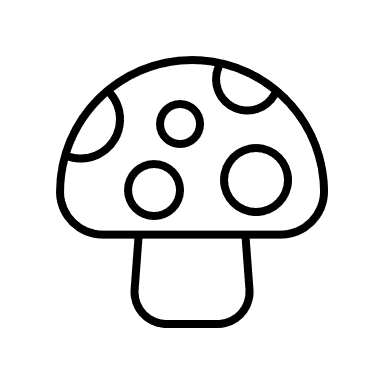 Przepisy stosuje się odpowiednio
do pracodawców 
organizujących pracę wykonywaną przez:
osoby fizyczne na innej podstawie niż stosunek pracy 
osoby fizyczne prowadzące na własny rachunek działalność gospodarczą, 

 a także do 
osób fizycznych wykonujących pracę na innej podstawie niż stosunek pracy
osób fizycznych prowadzących na własny rachunek działalność gospodarczą, 
których praca jest organizowana przez tych pracodawców.